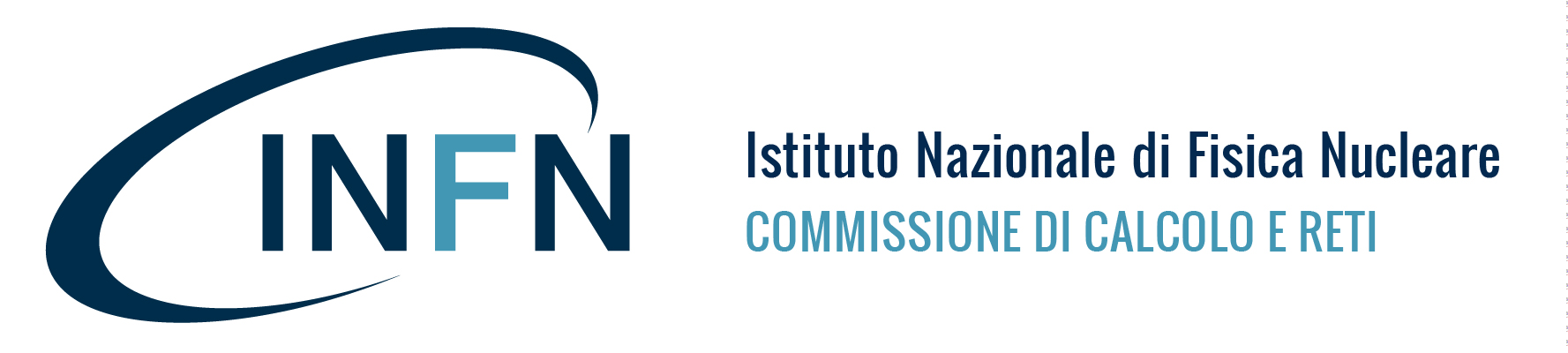 Referaggio apparati di rete 2020
Gruppo referee rete
Michele Gulmini
Paolo Lo Re
Enrico Mazzoni
Stefano Zani
Referaggio apparati di rete assegnazioni per l’anno  2020
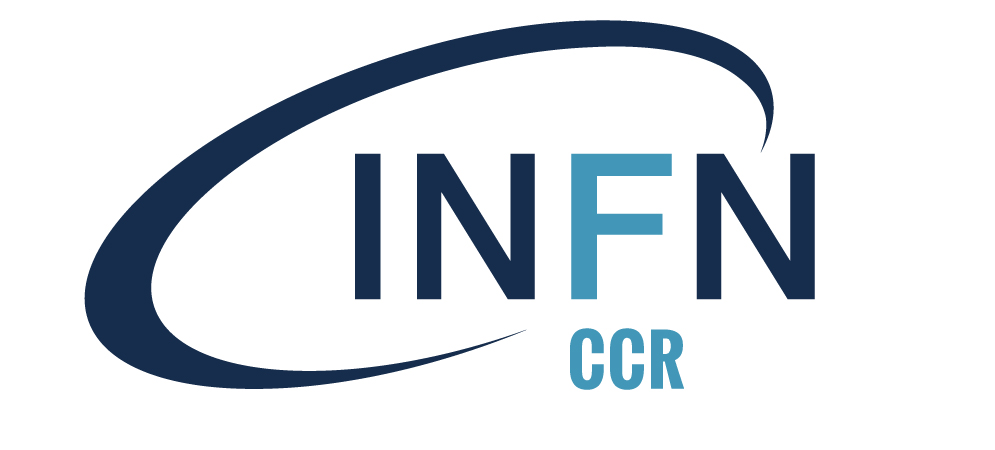 Mandato: Attribuzione dei fondi di finanziamento per il 2020 in base alle disponibilità economiche.

Richieste: il totale dei finanziamenti richiesti è di                 365.5K€
(Circa al livello dell’anno scorso, ma con notevole diminuzione rispetto agli anni precedenti)


Proposta di assegnazione in prima priorità:                         132.0 K€
Proposta di assegnazione in seconda priorità:                    140.0 K€ 
Proposta di assegnazione come anticipo di bilancio:             38.0 K€
Totale assegnazioni:                                                            310.0 K€
                
Criteri di assegnazione:
Apparati strutturali di core 
Apparati di Firewall
Apparati di aggregazione obsoleti secondo criteri di ripartizione pluriennale dei costi
Presidenza, CCR 9-10-11/9/2019
Sezione di Bologna
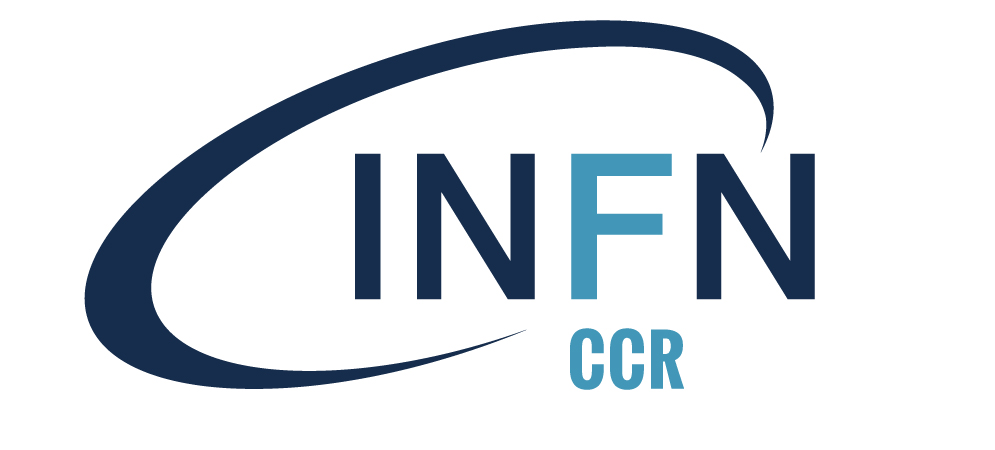 Presidenza, CCR 9-10-11/9/2019
Sezione di Cagliari
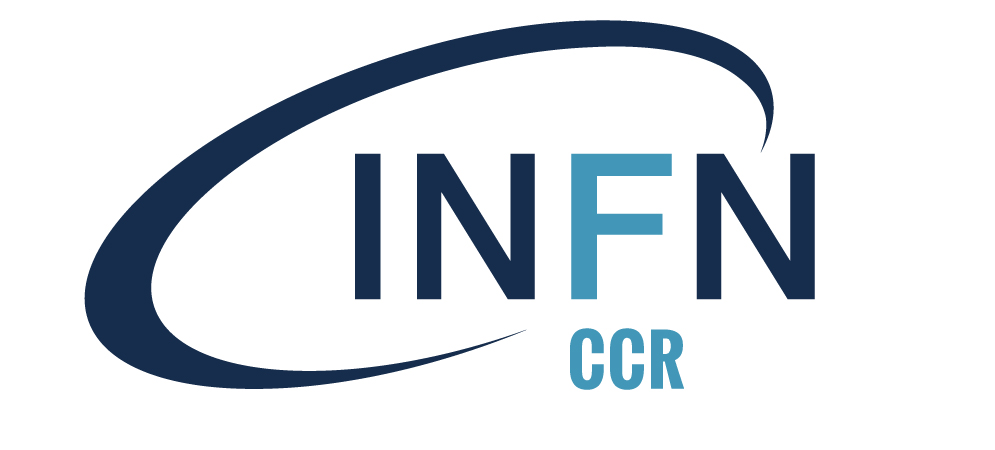 Presidenza, CCR 9-10-11/9/2019
INFN CNAF
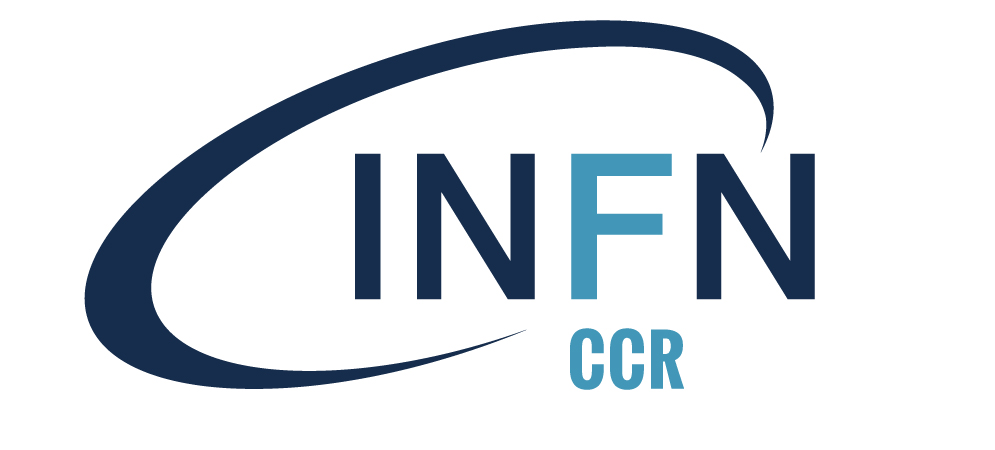 Presidenza, CCR 9-10-11/9/2019
Sezione di CATANIA
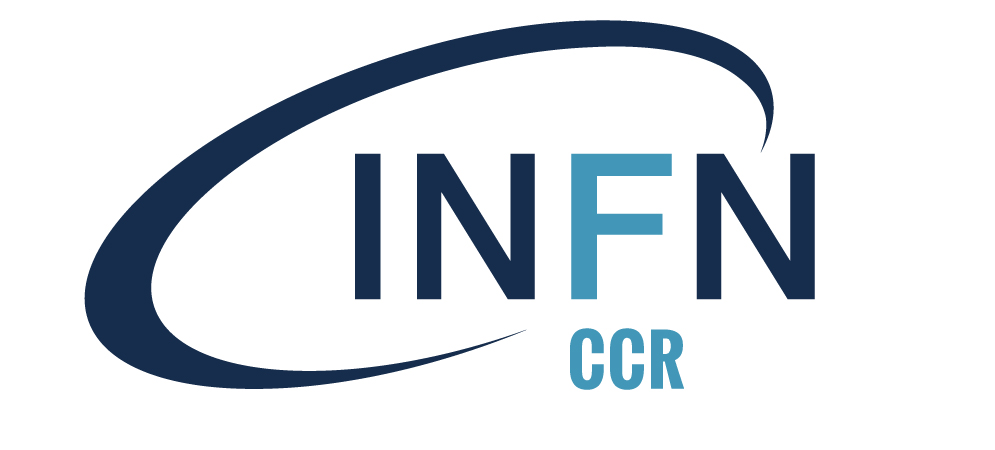 Sezione di FIRENZE
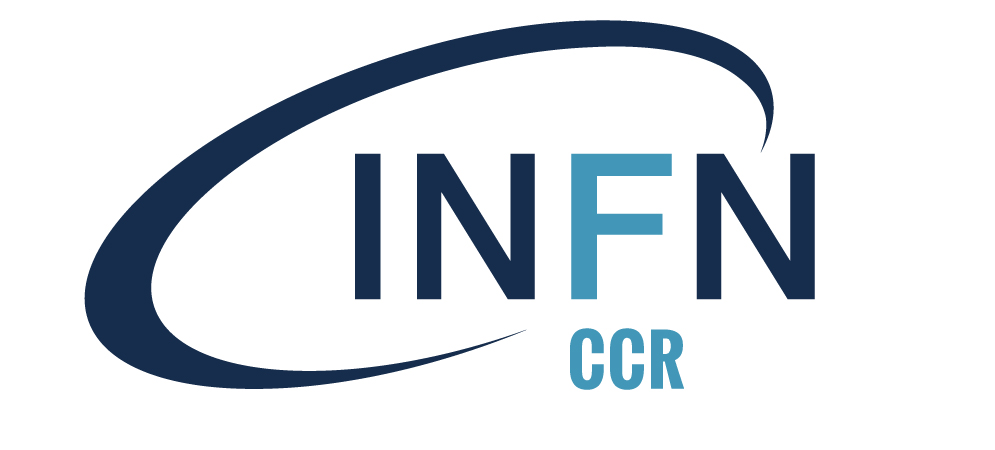 Presidenza, CCR 9-10-11/9/2019
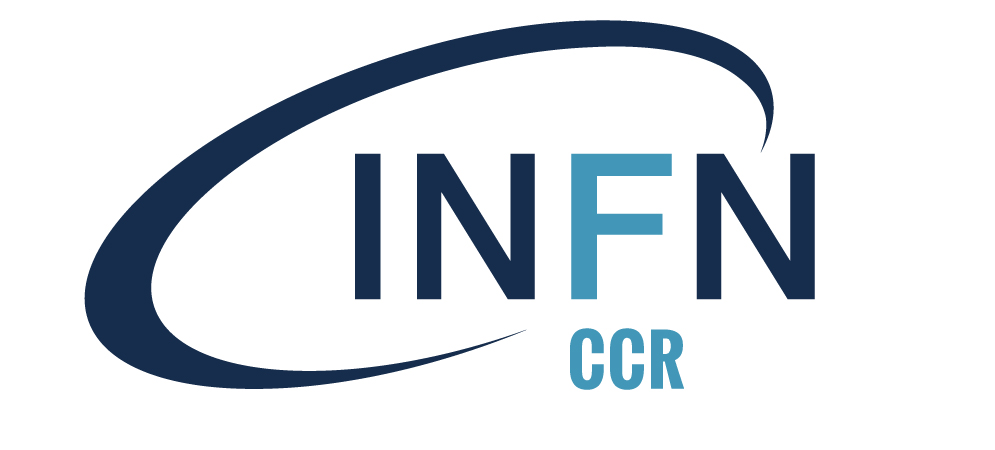 Laboratori Nazionali di Frascati
Presidenza, CCR 9-10-11/9/2019
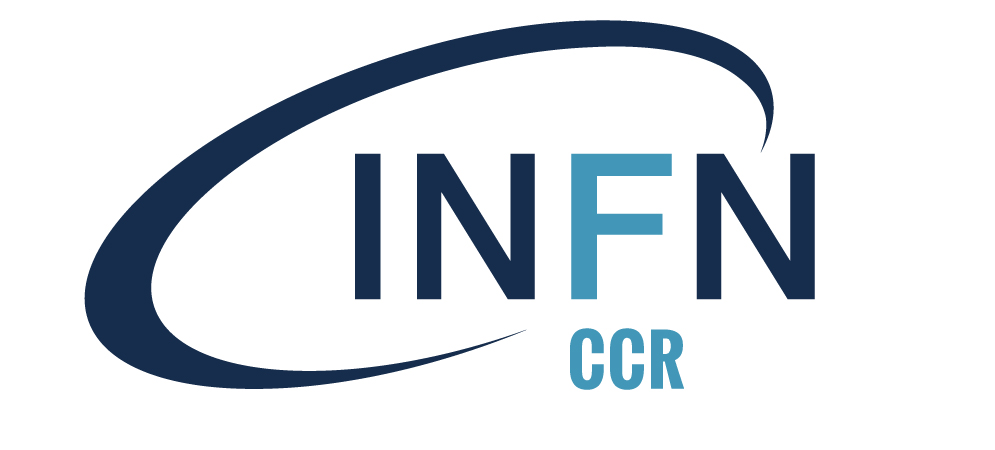 Laboratori Nazionali del GRAN SASSO
Presidenza, CCR 9-10-11/9/2019
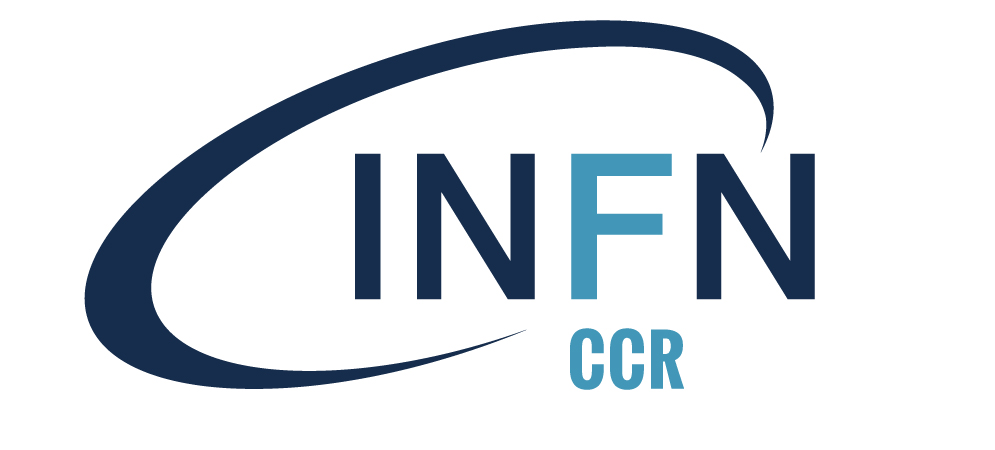 Laboratori Nazionali di  Legnaro
Presidenza, CCR 9-10-11/9/2019
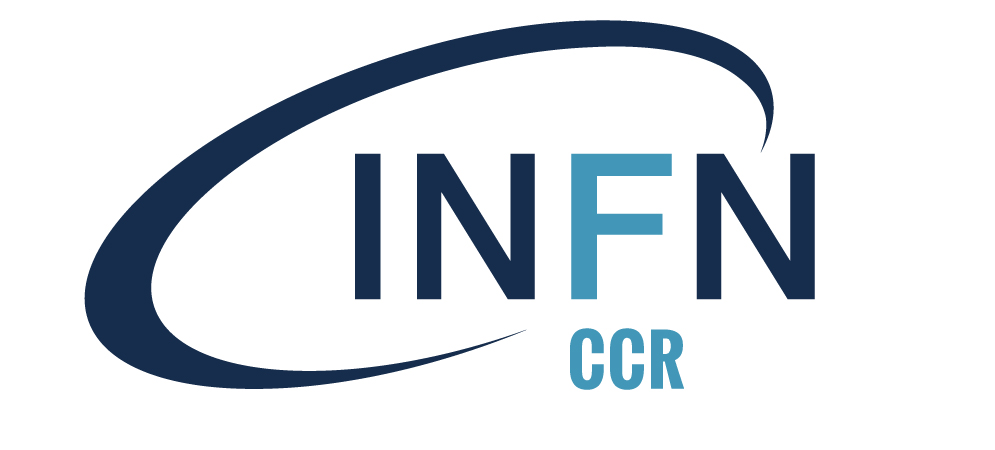 Laboratori Nazionali del SUD
Presidenza, CCR 9-10-11/9/2019
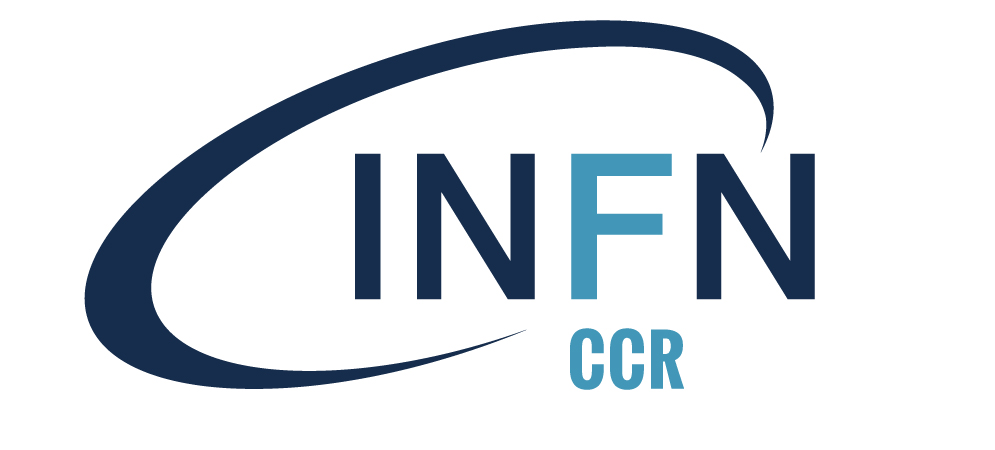 Sezione di MILANO
Presidenza, CCR 9-10-11/9/2019
Sezione di NAPOLI
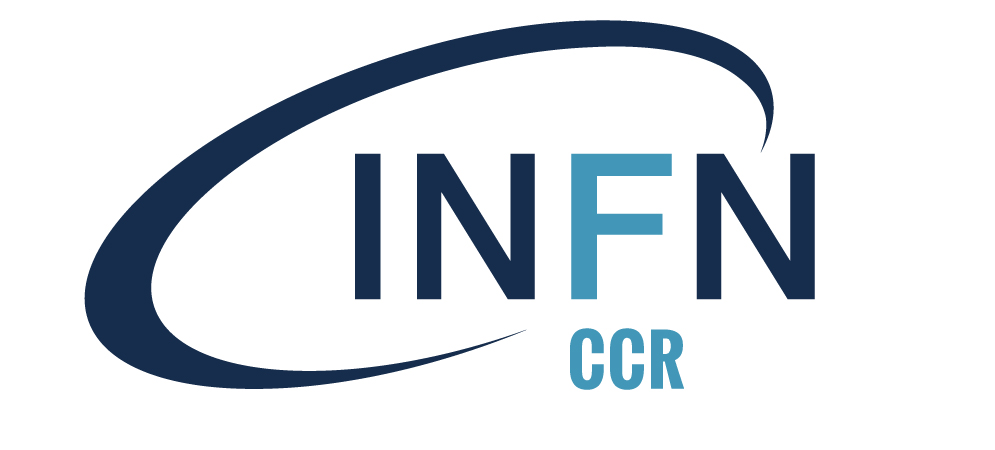 Presidenza, CCR 9-10-11/9/2019
Sezione di PADOVA
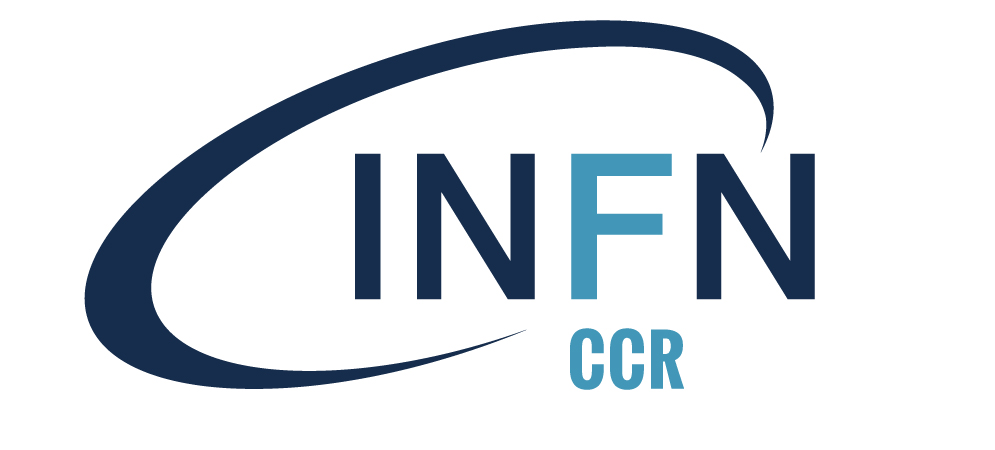 Presidenza, CCR 9-10-11/9/2019
Sezione di PADOVA seguito
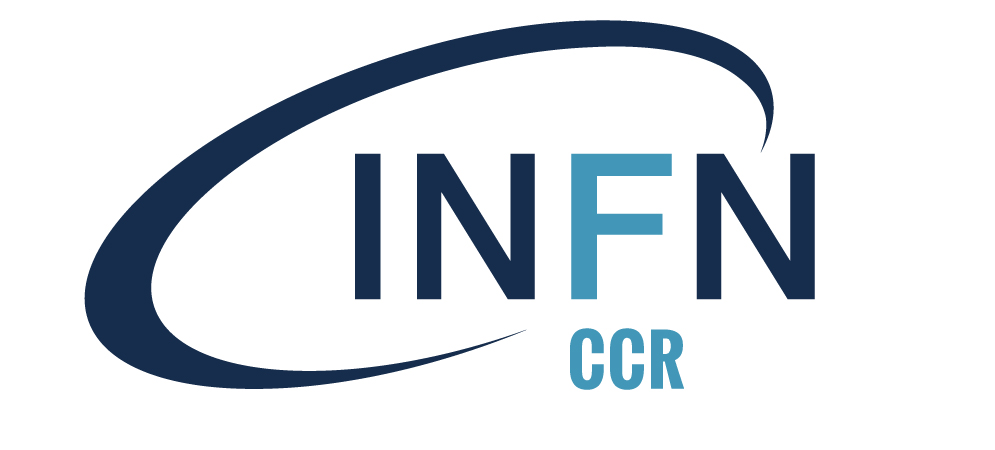 Presidenza, CCR 9-10-11/9/2019
Sezione di PAVIA
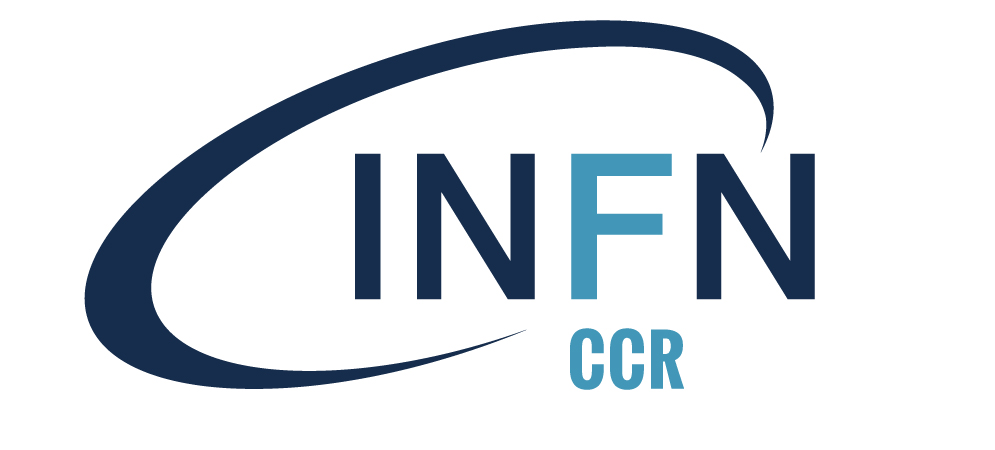 Presidenza, CCR 9-10-11/9/2019
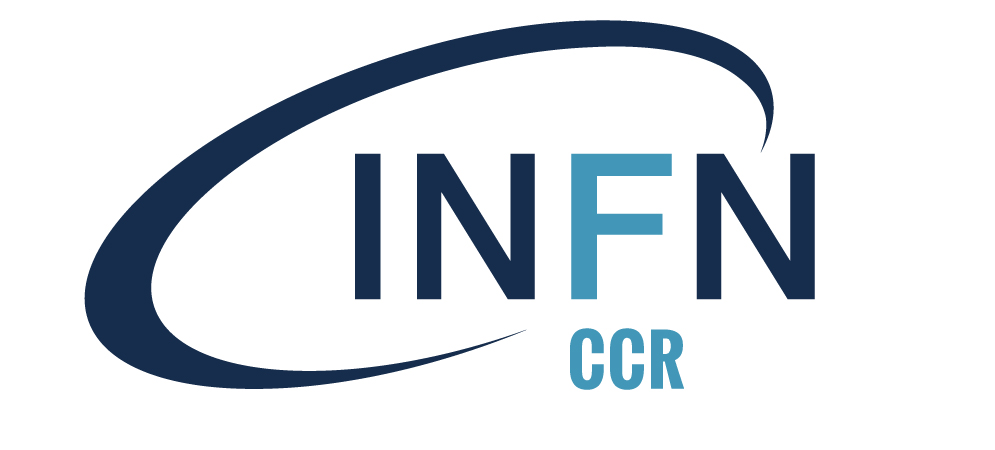 Sezione di PERUGIA
Presidenza, CCR 9-10-11/9/2019
Sezione di PISA
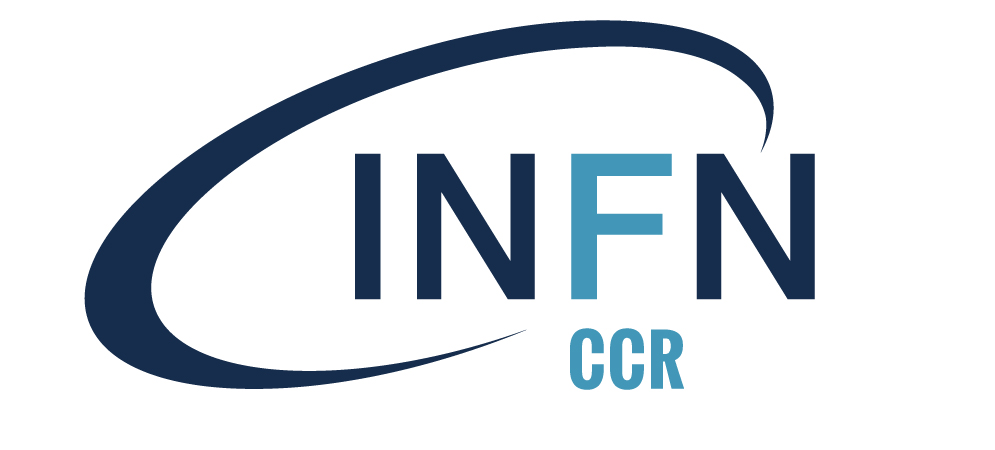 Presidenza, CCR 9-10-11/9/2019
Sezione di  ROMA 1
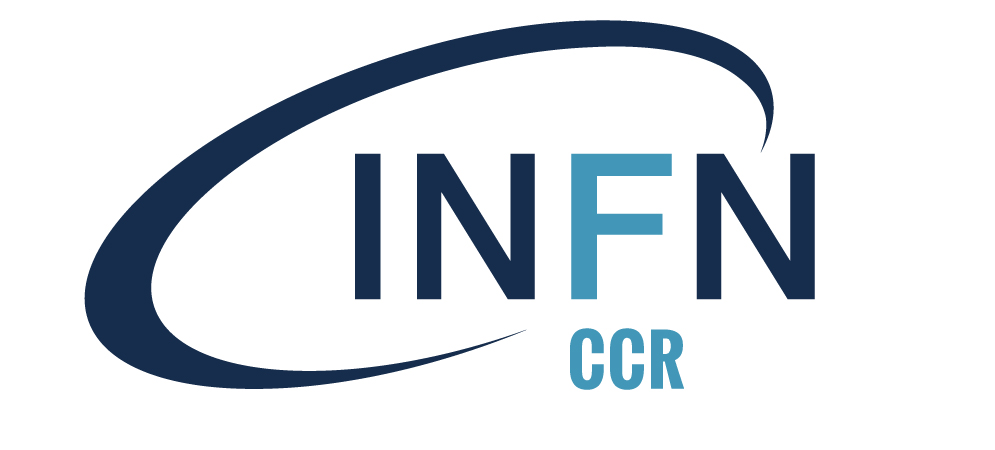 Presidenza, CCR 9-10-11/9/2019
Sezione di TORINO
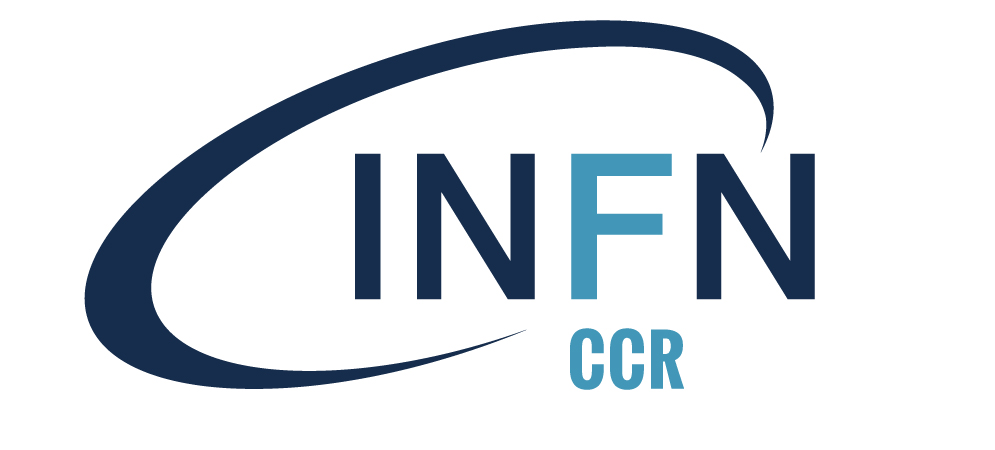 Presidenza, CCR 9-10-11/9/2019
Sezione di TORINOseguito
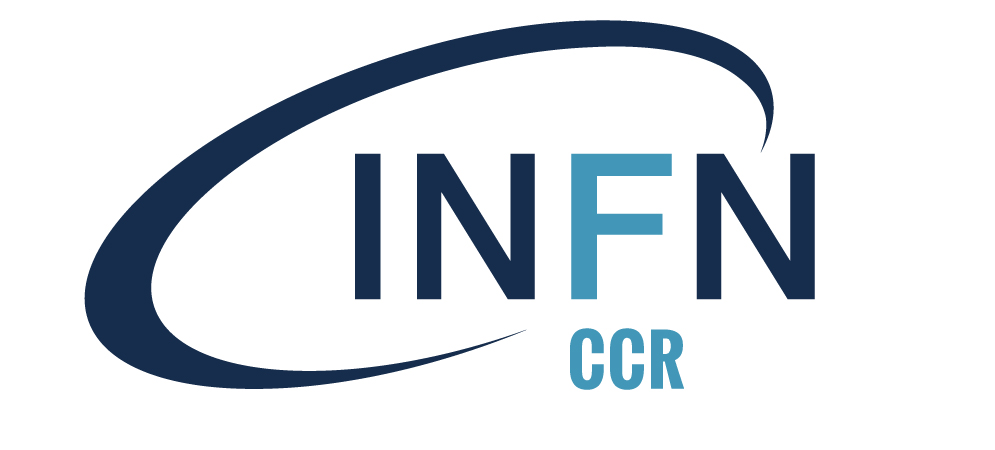 Presidenza, CCR 9-10-11/9/2019
Sezione di TRIESTE
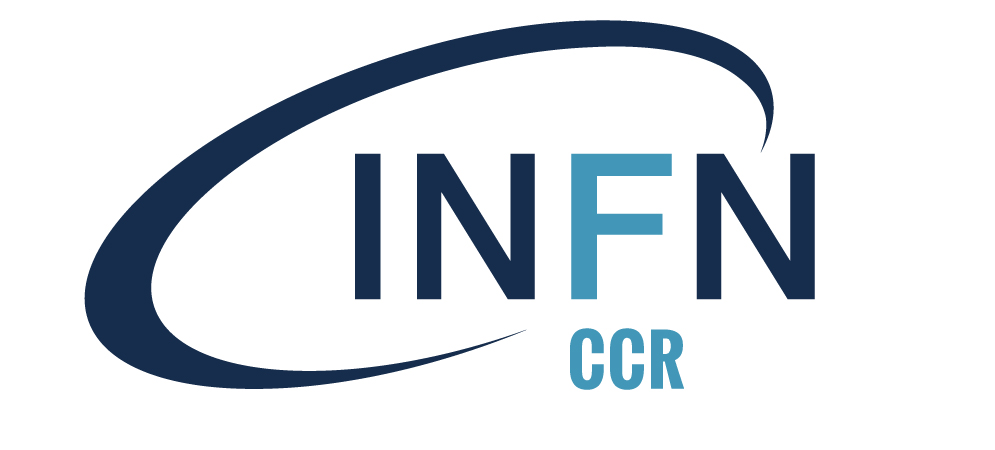 Presidenza, CCR 9-10-11/9/2019
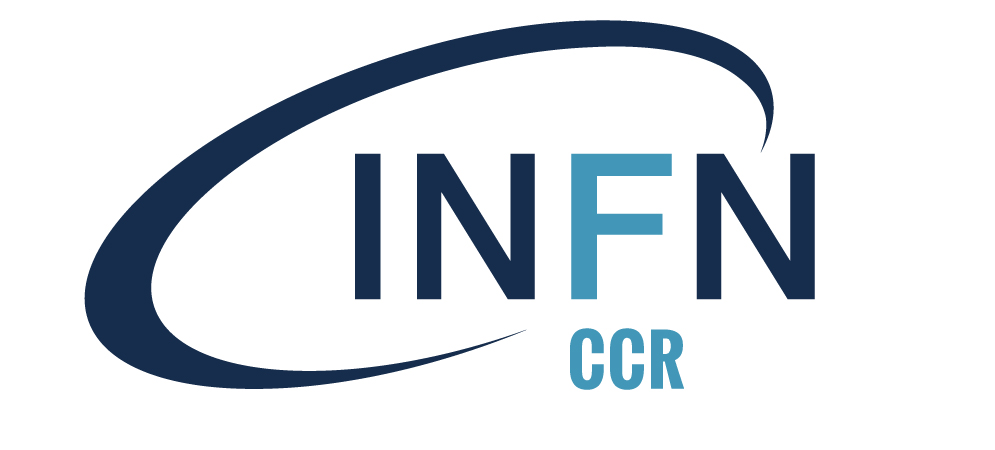 Considerazioni finali
Come previsto, c’è l’onere annuale del finanziamento delle signature dei firewall.

Data l’indicazione di possibilità di capienza si propongono anticipi di bilancio a LNL, Torino e, se possibile, Pavia.

Come deciso si sono finanziati gli apparati di rete dei Tier 2, in buona parte in prima priorità.
Presidenza, CCR 9-10-11/9/2019